I can estimate money
Review
How much money is there?



Which round to 100?

       49		71			18
	
Round to the nearest integer.
		
	1.65

	0.86
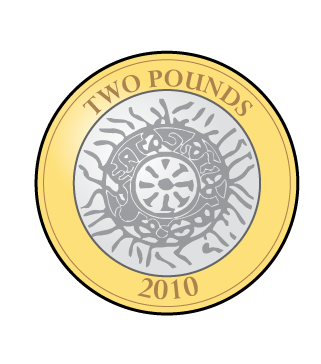 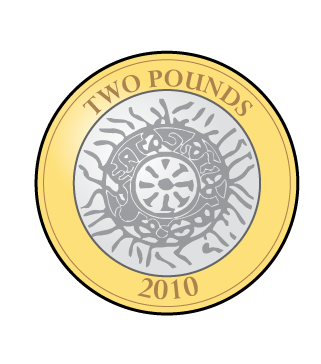 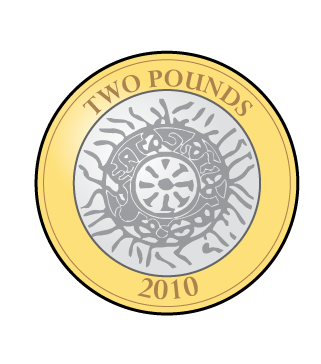 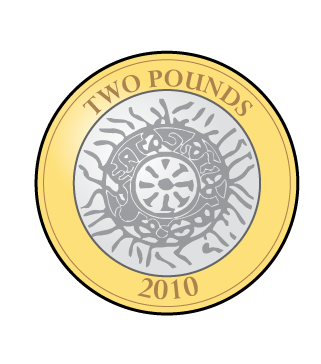 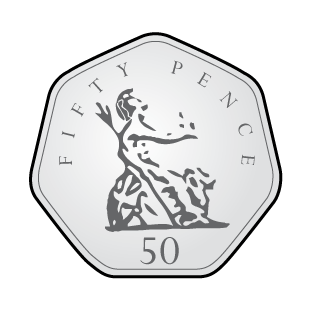 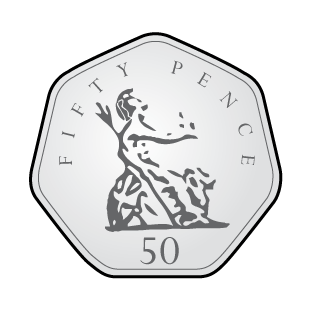 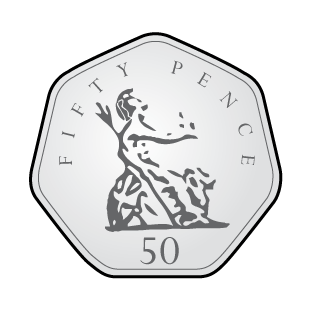 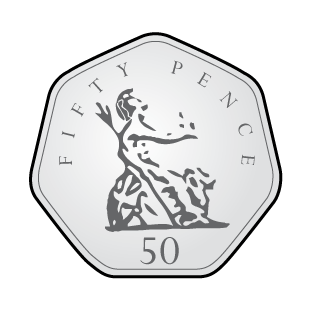 How much money is there?



Which round to 100?

       49		71			18
	
Round to the nearest integer.
		
	1.65

	0.86
£10
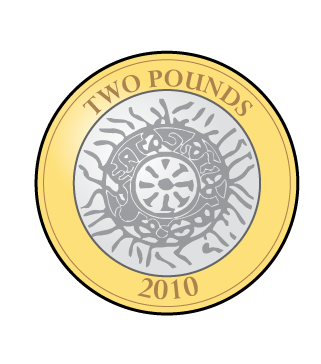 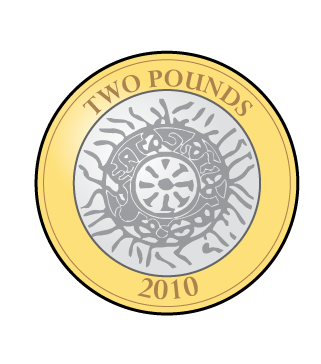 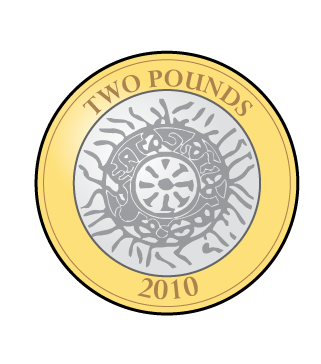 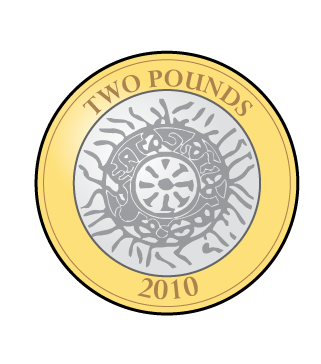 £1
£1
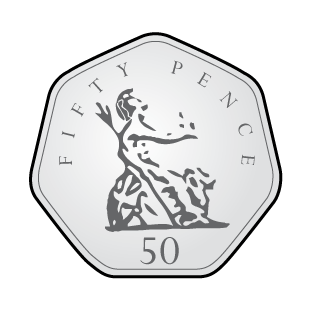 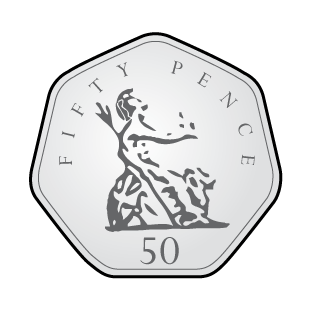 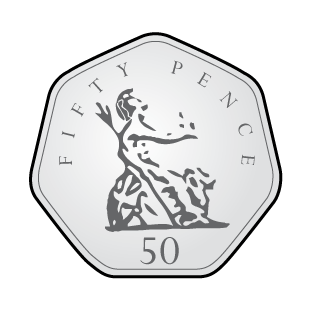 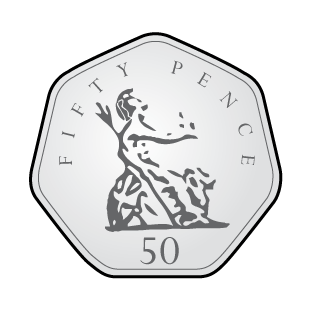 £8
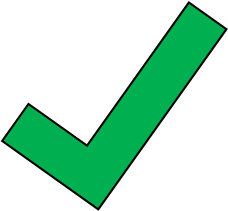 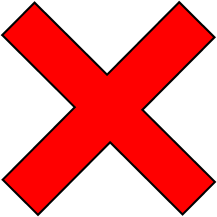 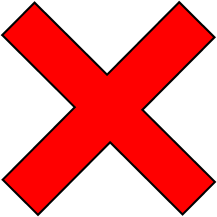 1
1.1
1.2
1.3
1.4
1.5
1.6
1.7
1.8
1.9
2
0
1
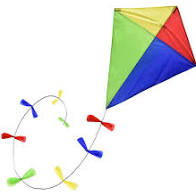 Fly the Kite
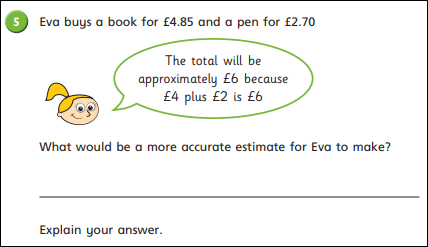 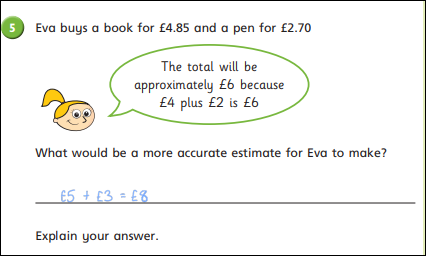 £1
£1.10
£1.20
£1.30
£1.40
£1.50
£1.60
£1.70
£1.80
£1.90
£2
Round these amounts of money to the nearest pound.

£1.80	

£1.30	

£1.50
£2
£1
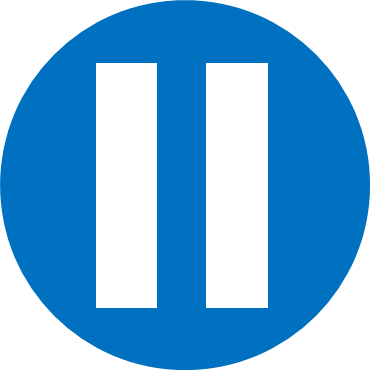 Have a think
£2
£1
£1.10
£1.20
£1.30
£1.40
£1.50
£1.60
£1.70
£1.80
£1.90
£2
£1.08
£1.54
£1.65
Estimate the position of these amounts on the number line.

£1.65	

£1.08	

£1.54
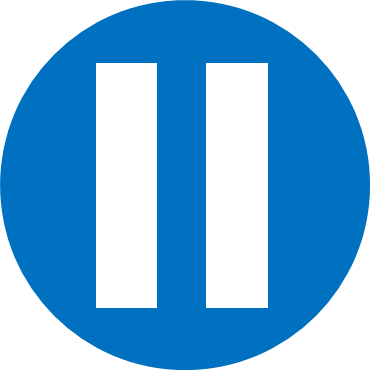 Have a think
£1
£1.10
£1.20
£1.30
£1.40
£1.50
£1.60
£1.70
£1.80
£1.90
£2
£1.08
£1.54
£1.65
Round the amounts to the nearest pound.

£1.65	

£1.08	

£1.54
You round up if it is 5, 6, 7, 8 or 9
You round to the next pound if there are 5, 6, 7, 8 or 9 tens
£2
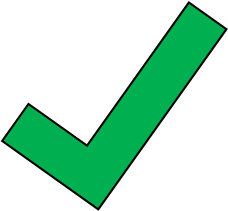 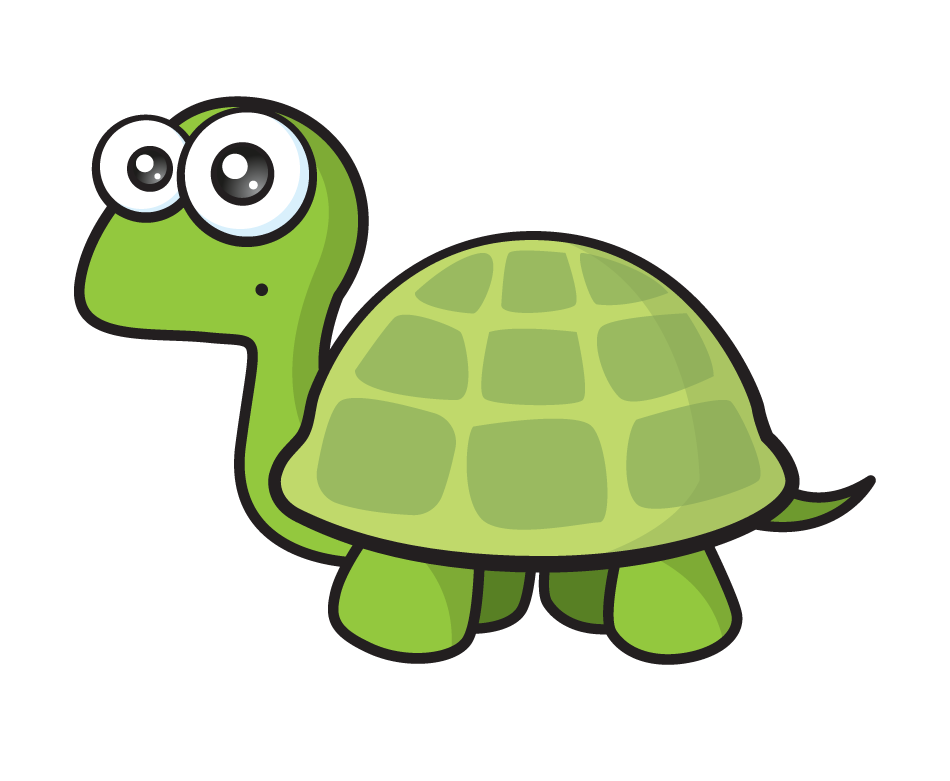 £1
£2
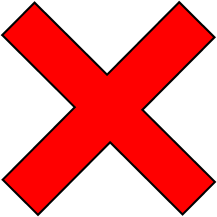 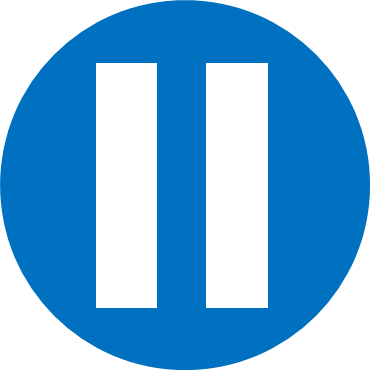 Have a think
£2
£1
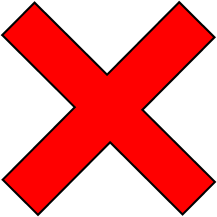 Which of these amounts will round to £20 to the nearest pound?
£19.49
£19.71
£20.18
£21
£20.50
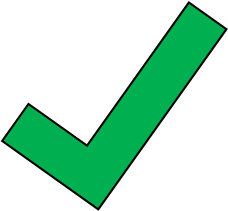 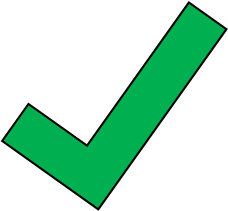 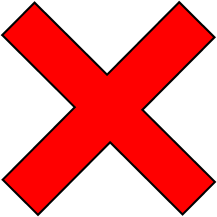 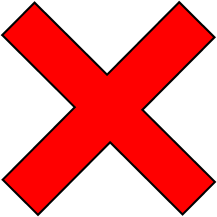 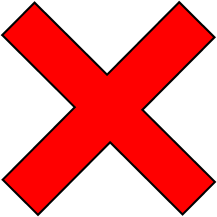 £19.40
£19.60
£19.80
£20.20
£20.40
£20
£20.10
£20.30
£20.50
£19.50
£19.70
£19.90
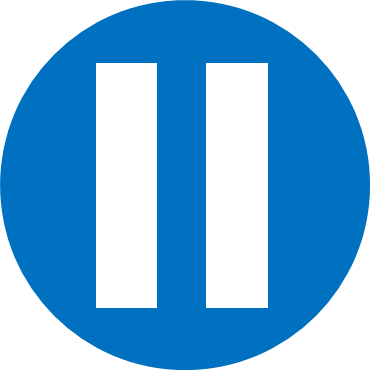 Have a think
Activity 1Have a go at questions 1 - 4 on the worksheet
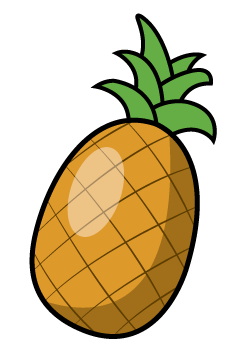 86p
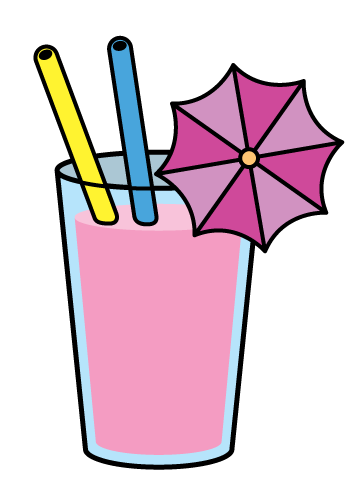 £2.42
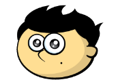 £1.95
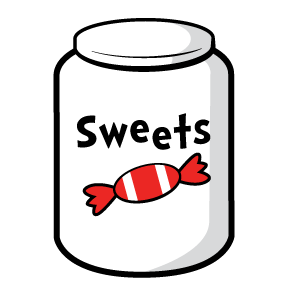 We need to add up the cost first then see how much money you have
How?! I haven’t even finished writing the numbers yet!
Can I afford to buy all three items?
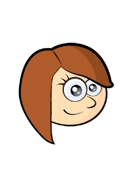 1
.
9
5
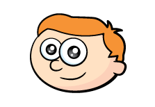 STOP! I already know he can afford it.
2
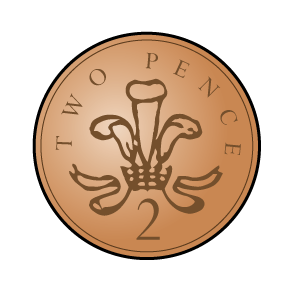 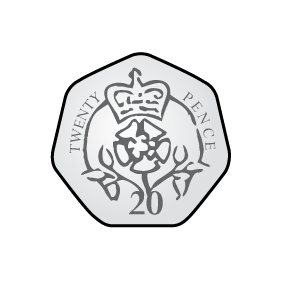 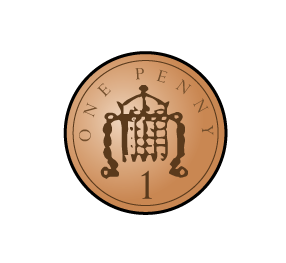 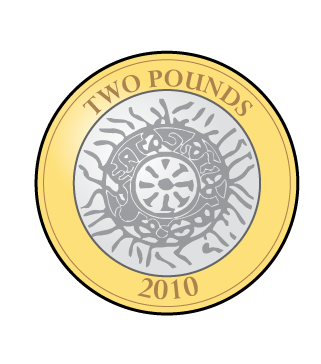 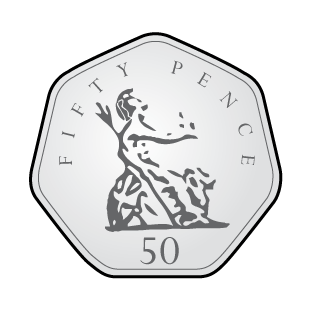 +
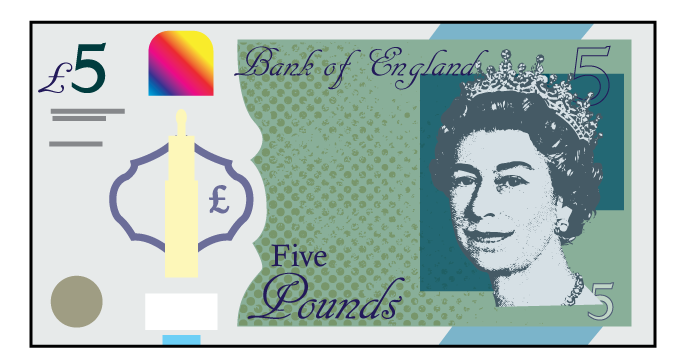 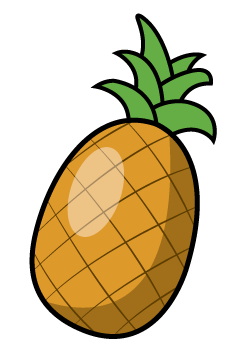 86p
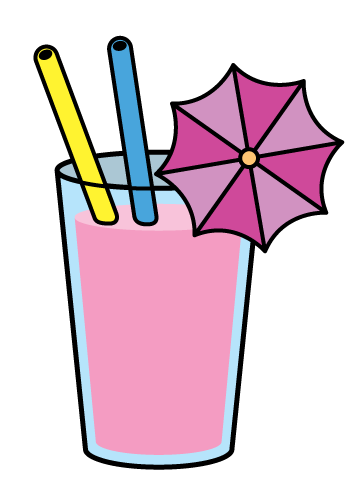 £2.42
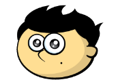 £1.95
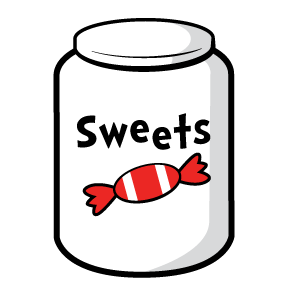 I rounded £1.95 to £2
I rounded £2.42 to £2
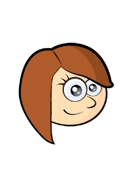 I rounded 86p to £1
And Ron has over £7
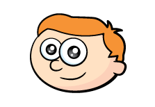 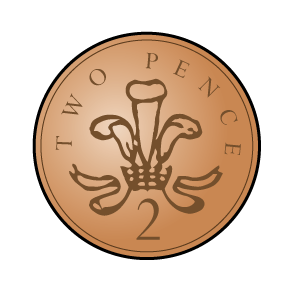 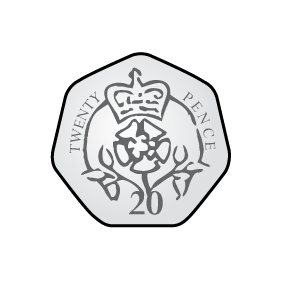 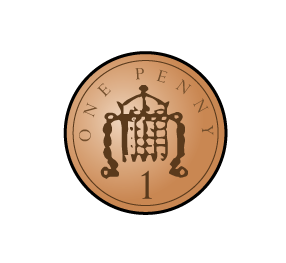 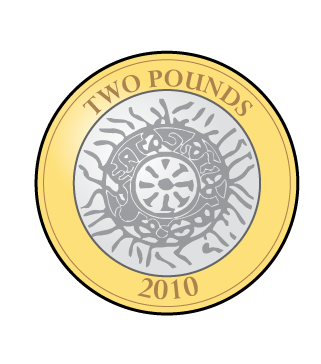 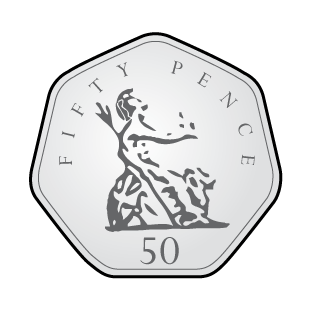 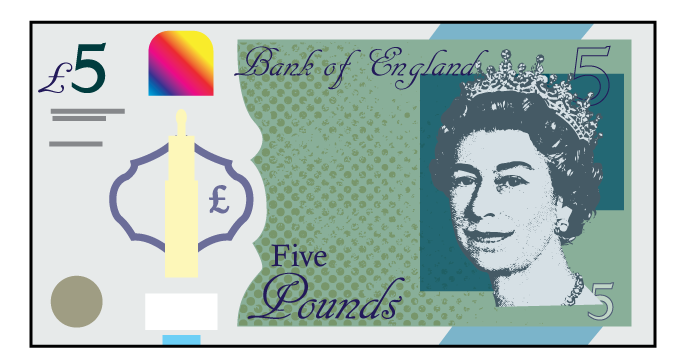 An estimate – a sensible but 
not exact answer.
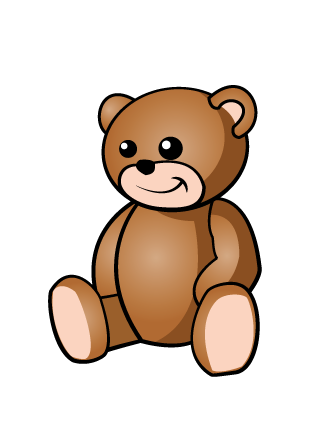 £10.00
£2.53
£2.50
£2.50
£2.50
£2.50
Can I afford to buy four teddy bears?
£2.53
£3
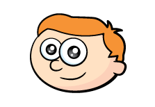 £2
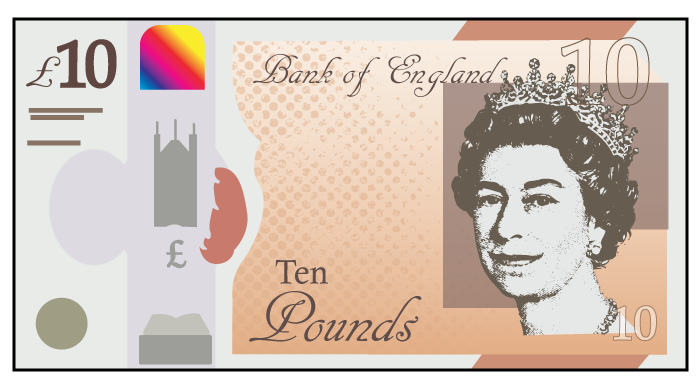 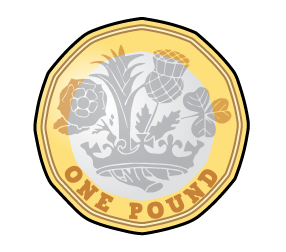 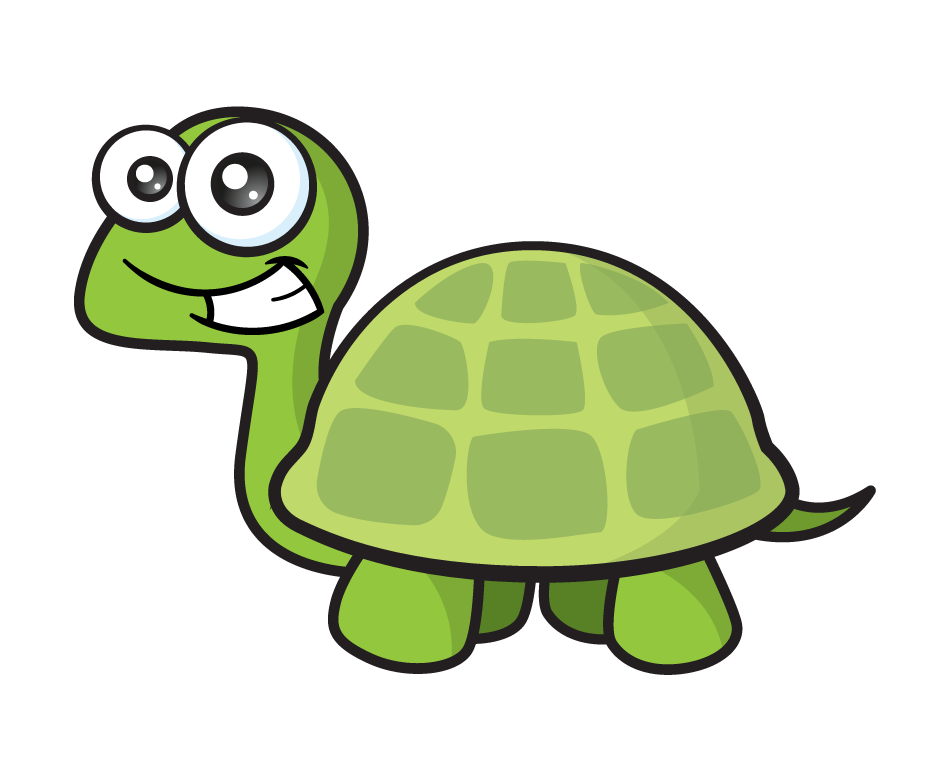 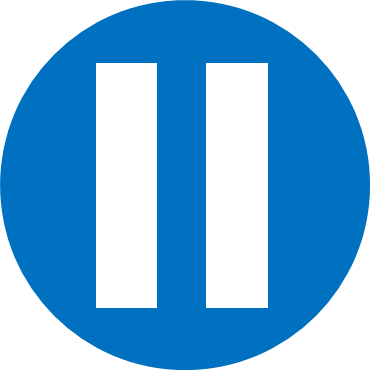 Have a think
Activity 2Have a go at the rest of the questions on the worksheet
Go Deeper
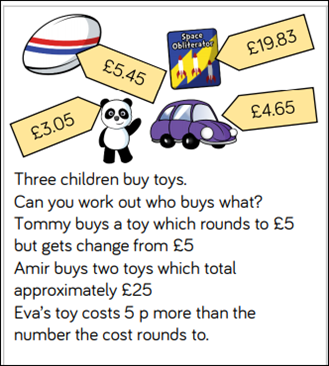 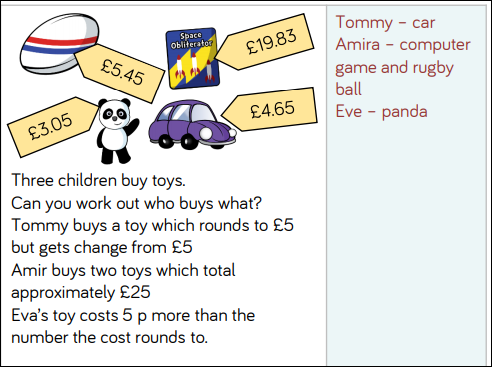